Top 10 Trends: Next Generation Wellness
Cara Fairbanks, SPHR, CWPM, SHRM-SCP
10. Habit Focused
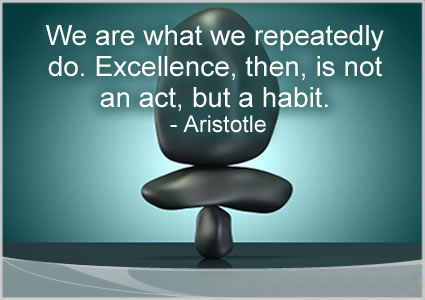 9. Holistic
8. Multidisciplinary & Integrated
7. High Tech, BYOD, Connected
6. All About Me (and our culture)
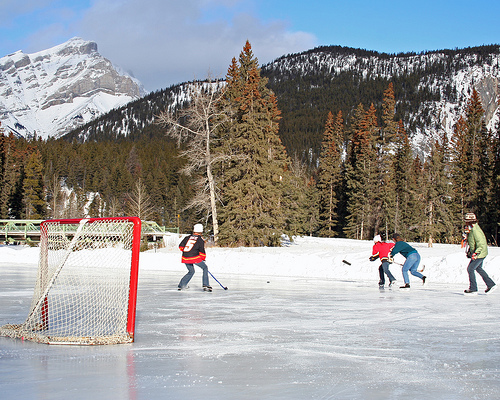 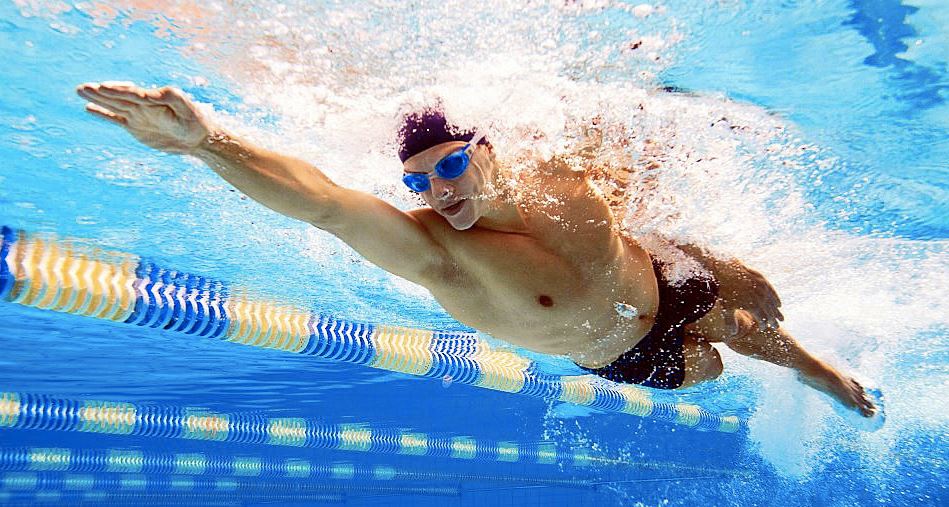 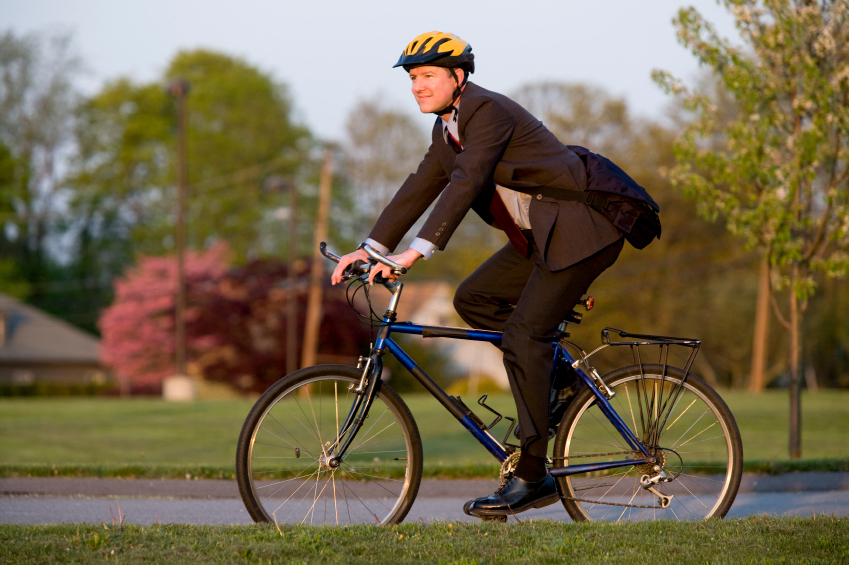 5. Productivity & Performance
vs. Health Costs & Stats
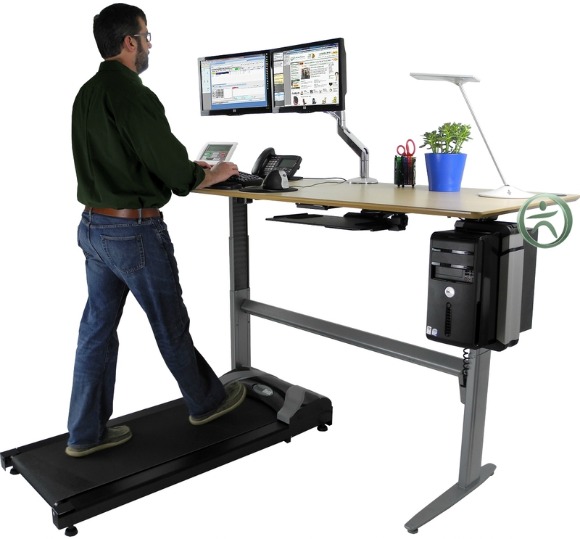 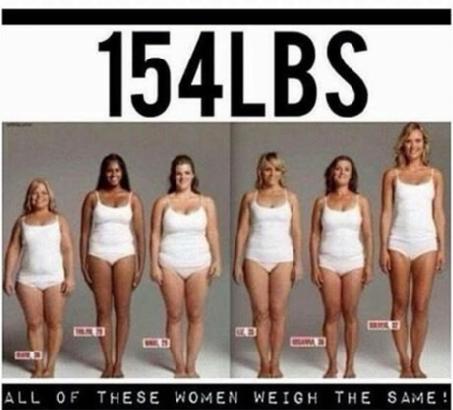 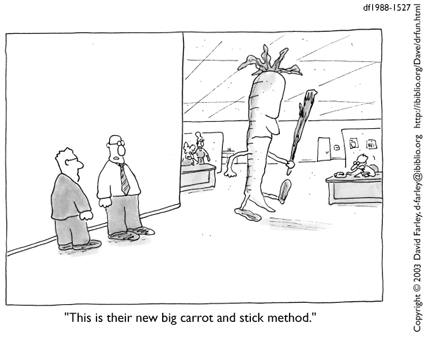 4. Business Strategy
vs. Penalty
3. Meaningful Outcomes
People who exercise for 30 minutes in the morning….

Are twice as productive in the last 2 hours of the day.

Effectively a 15% increase in productivity for that day!!
Source: Habits at Work BRATLAB research
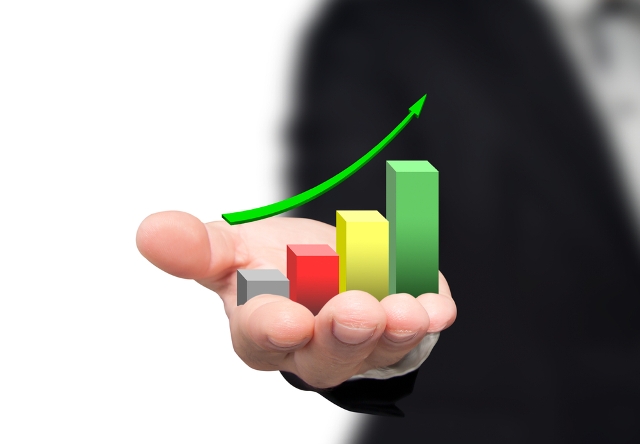 2. Gamification
1. Low Tech Connectivity
Questions to Consider
Which of these things makes the most sense to you?
What could your workplace do to improve YOUR overall well-being?
Which of these trends are you already seeing/implementing as part of your wellness efforts at work?
Coming in the Future…
Alaska’s first conference on 
Performance & Productivity at Work
Tentatively May 2017
WhiteWater Wellness and other partner entities
If you are interested in volunteering, sponsoring, speaking or even attending, please email me your contact information:
cara@whitewaterwellness.com
Thank You!!
Cara Fairbanks
(907) 223-4883
cfairbanks@aleutcorp.com
Or
cara@whitewaterwellness.com